2022外研社杯“教学之星”大赛全国总决赛

《新编大学英语（第四版）综合教程2》
Unit 5 The Power of Words
Part I 
Design Introduction
University & Target students
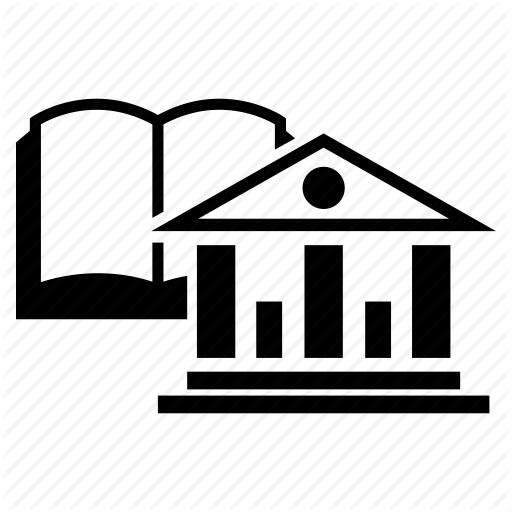 a key national university
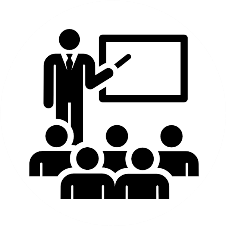 first year, non-English majors 
intermediate language proficiency
Writing
      - insufficient use of new vocabulary
      - little use of rhetorical devices
      - mixed use of formal & informal styles 
rare reflection on the values of tradition culture
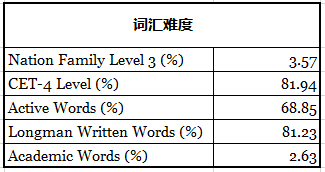 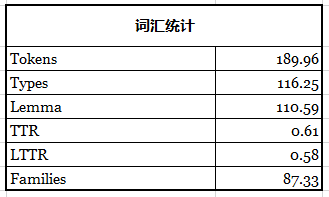 *   Based on statistics on iWrite
Learning objectives
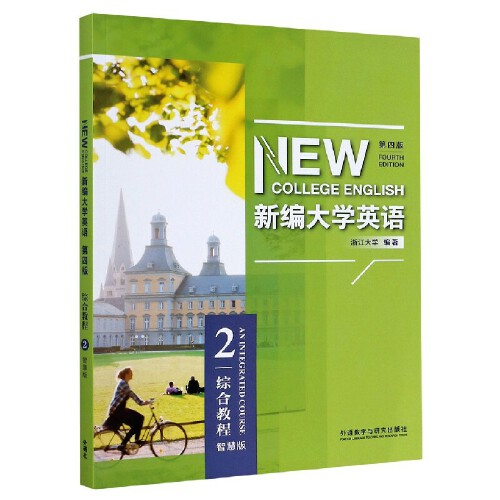 explain the benefits of reading books
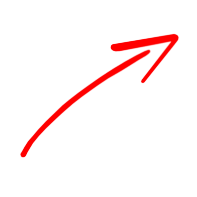 1. explain the benefits of reading classical Chinese poems 

2. use new linguistic forms of Reading 1 in writing

3. use questions as rhetorical devices in writing

4. use formal language in writing
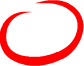 P114, Learning objectives
Teaching methodology
Motivating
Enabling
Production-Oriented Approach
Assessing
Motivating
Scenario

I am an exchange student from China at an American university. I am taking Creative Writing this semester and this week’s assignment is to write an essay on the benefits of reading poems. I decided to write about the benefits of reading classical Chinese poems. Would you please help me?
Enabling & Assessing
to use questions as rhetorical devices in writing
to use formal language in writing
to use new linguistic forms of Reading 1 in writing
Scenario
1st 
revision
first
draft
3rd 
revision
2nd 
revision
M
E
writing
task
M
E
M
E
A
A
A
final 
version
Session 1 & 2
Session 3 & 4
Session 5 & 6
self-assessment
peer assessment
automated assessment
teacher assessment
Demo design
1st 
revision
2nd
revision
Sample writing of the 1st revision
review of key words 
a gap of it: the use of questions as rhetorical devices
M
Session 3 & 4
M
E
A
Micro-lecture 
Examples in Reading 1   
Multiple-choice question                          
Matching 
Rewriting
E
What
Why
How
Teacher assessment
Peer assessment
Self-assessment
A
Materials used in demo class
Part II 
Demonstration
Sample writing of the 1st revision
console		grieve		insight			shape
companionship	a life-long relationship with
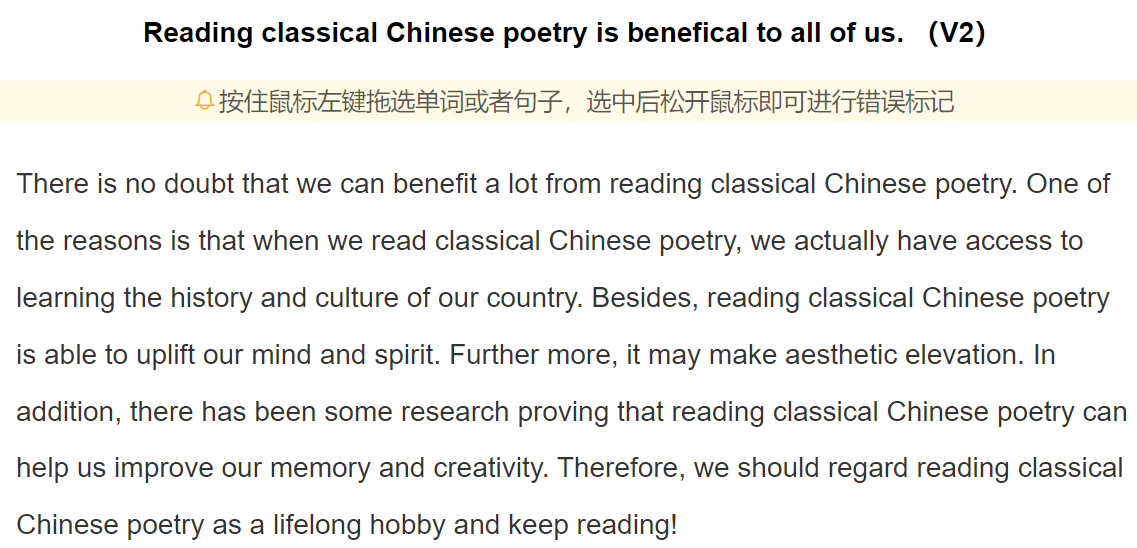 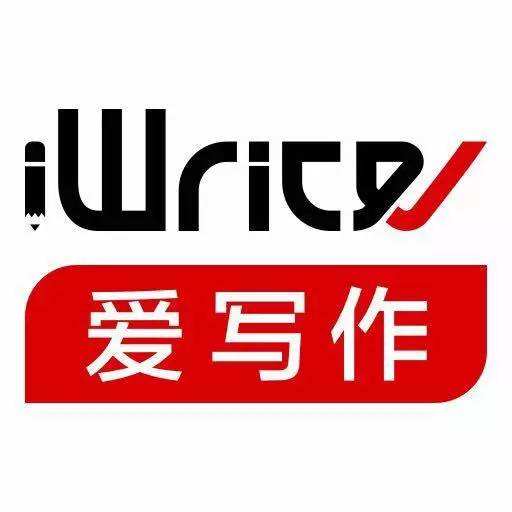 Classical Chinese poems: a life-long friend of us
Unit 5 Reading 1 Vocabulary
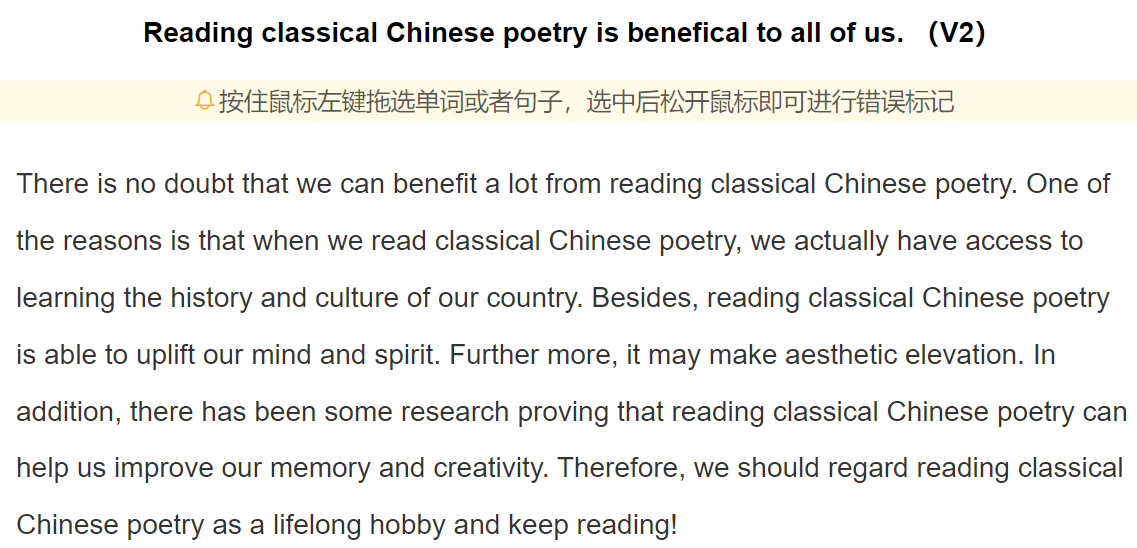 Didn’t you read poems like “Thoughts on a tranquil night” when you were a kid?
We all have                                                     classical Chinese poems. They are like a playmate that we met at an early age. At the time, we did not understand our friend very well. As we grow older, we gradually gain                into our  friend’s feelings, emotions, and thoughts. It dawns on us that we have been                 by the friend who has been our companion for many years,                     us when we are                     , and rejoicing with us when we are joyful. The                                  continues to grow when we introduce the long-time friend to our children and children’s children.
a life-long relationship with
insight
shaped
consoling
grieving
companionship
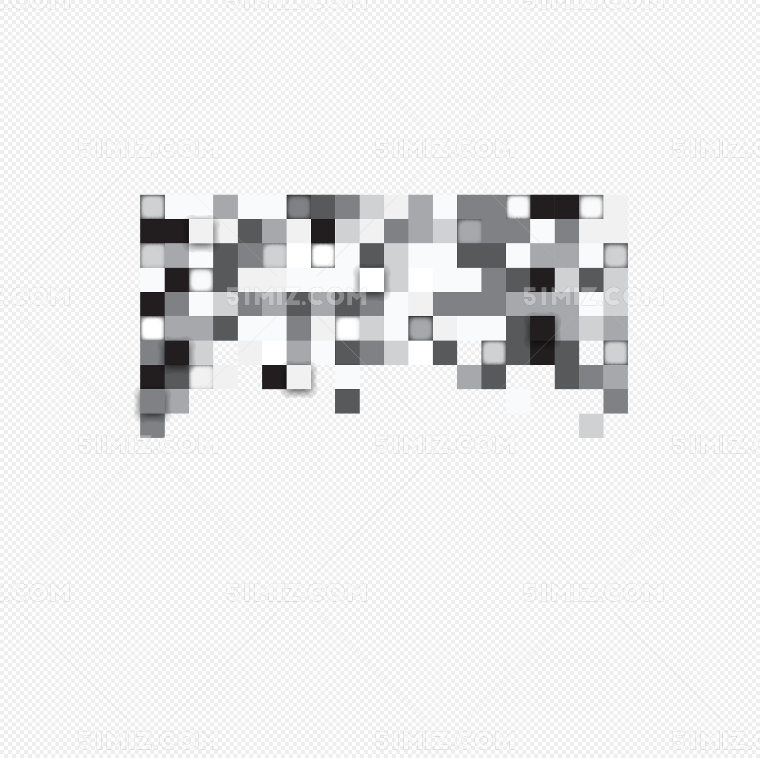 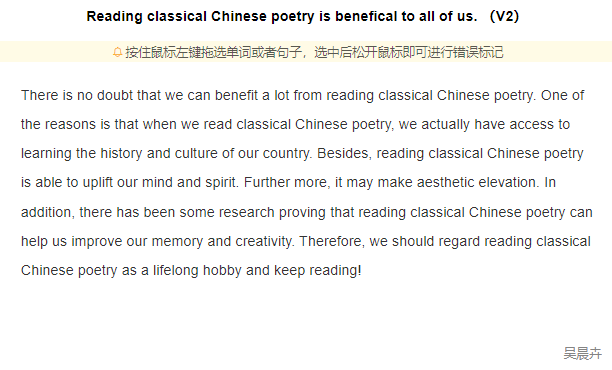 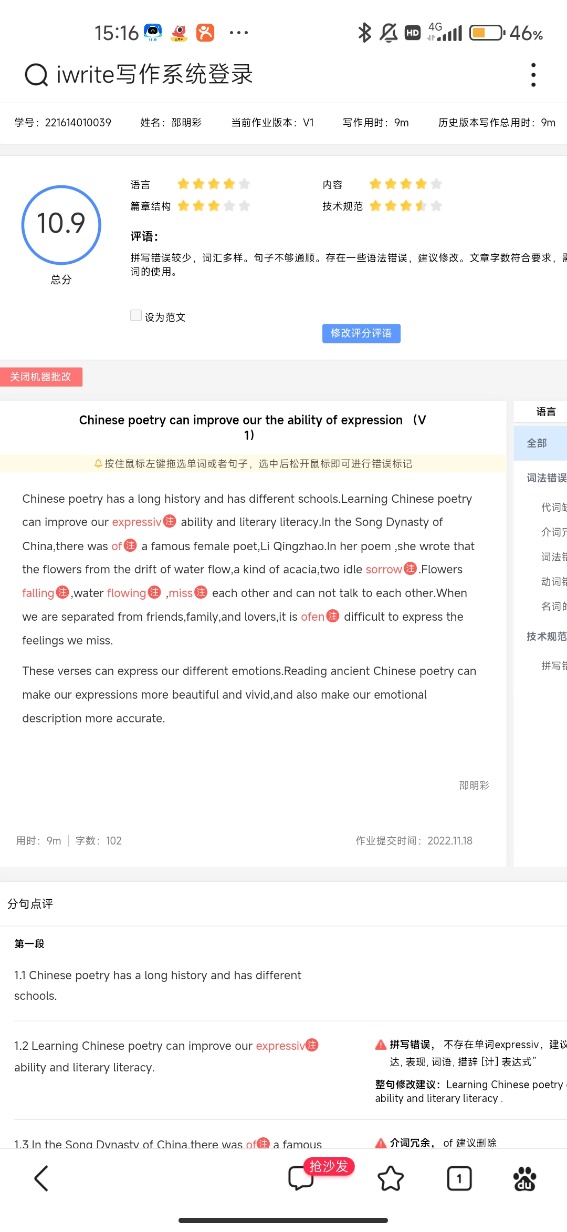 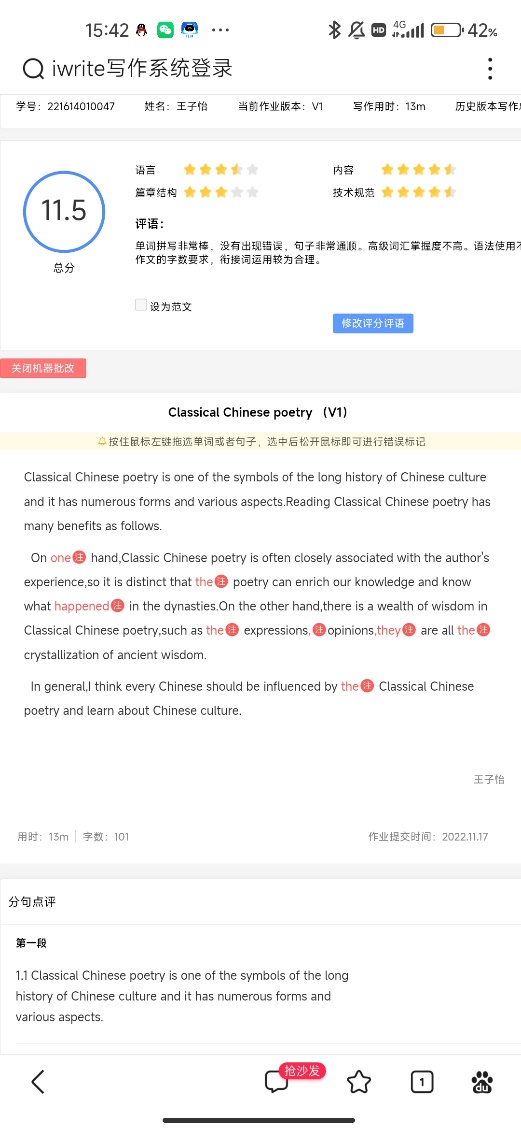 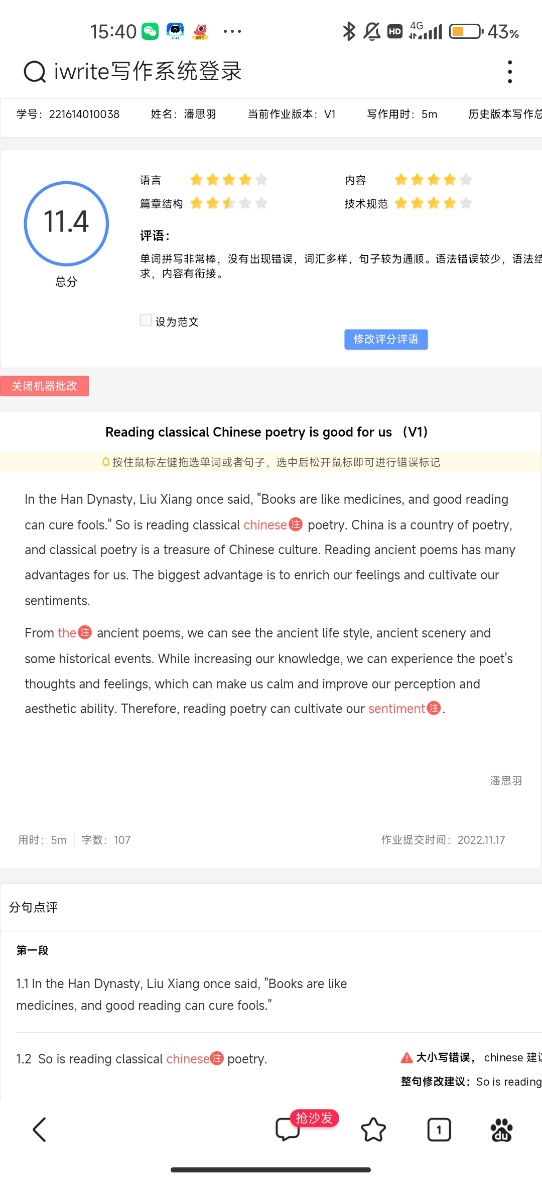 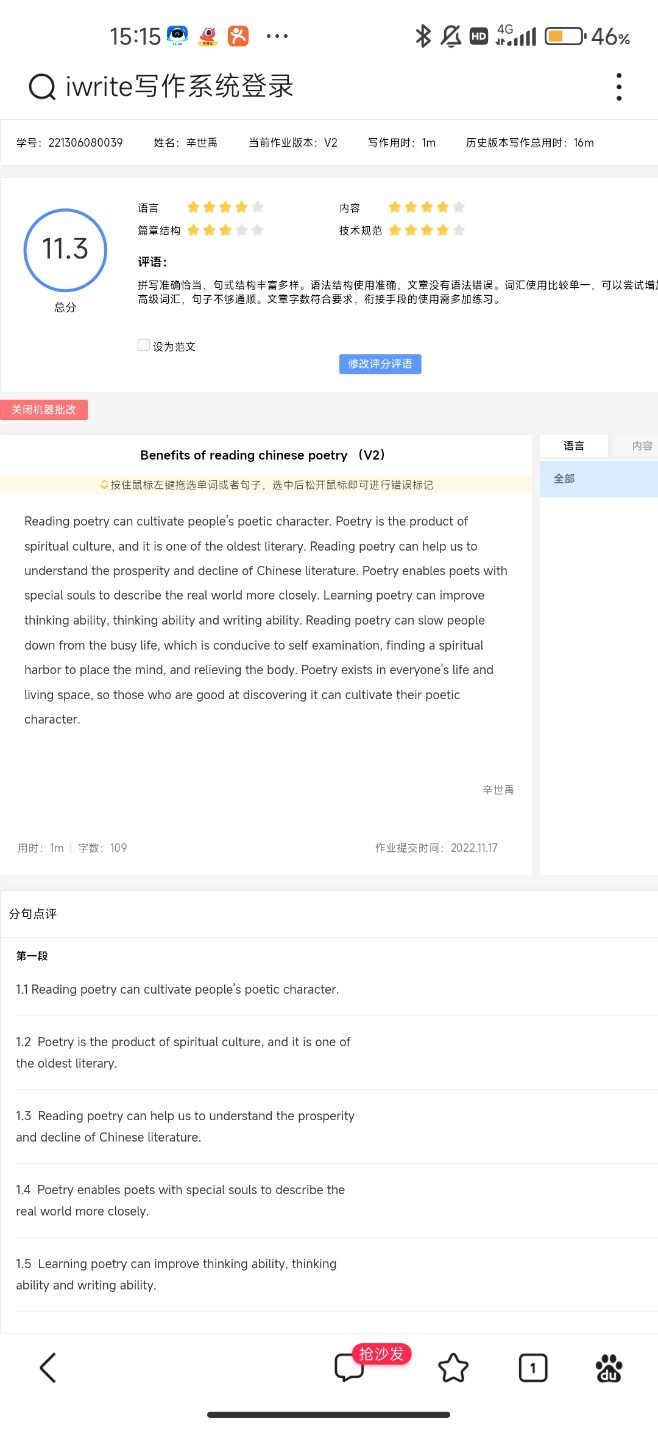 0
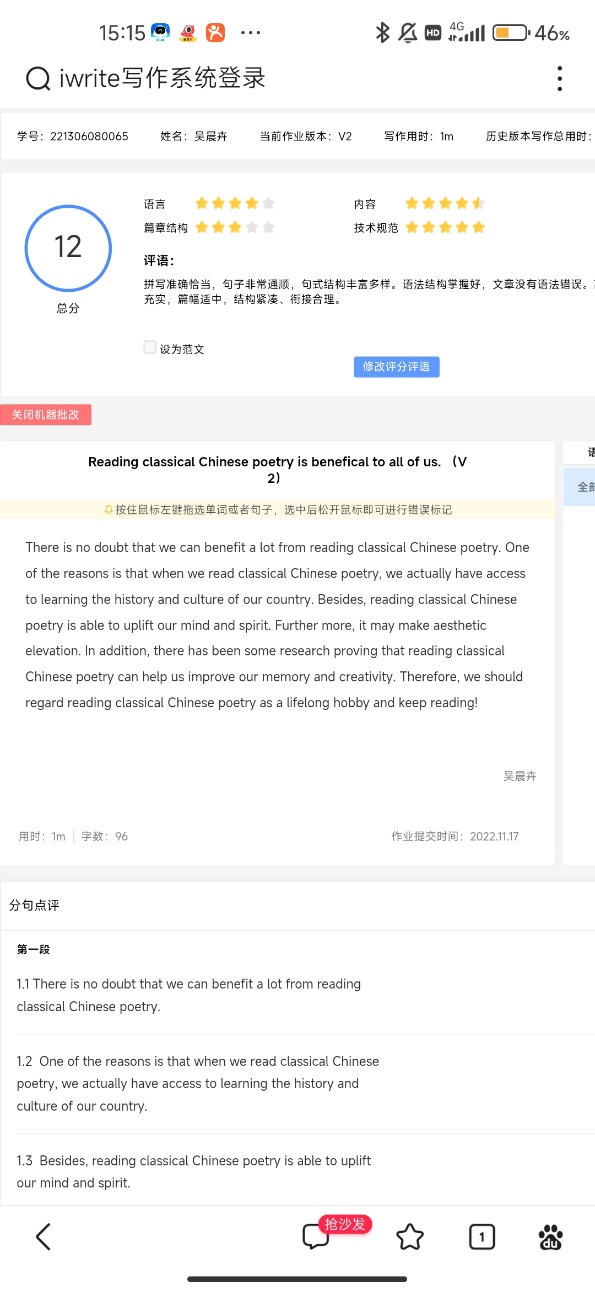 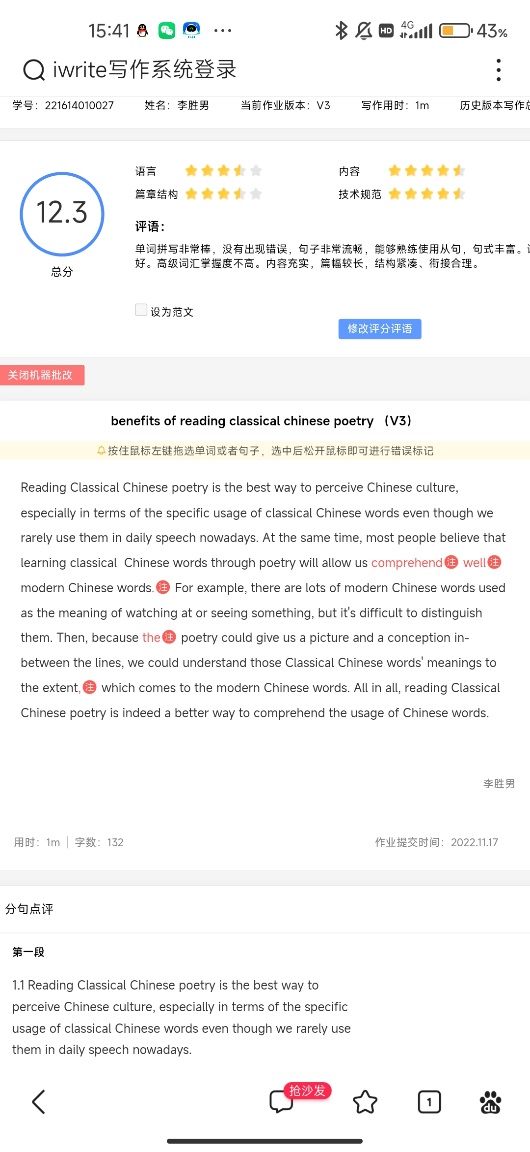 questions as rhetorical devices
612
all sentences
Based on your first draft on iWrite
Learning objectives
use questions as rhetorical devices in writing
define rhetorical questions and hypophoras
explain the difference between rhetorical questions and hypophoras
reflect on the benefits of reading classical Chinese poems
Questions as rhetorical devices
Micro-lecture adapted from P125, Read and Write
Questions as rhetorical devices in Reading 1
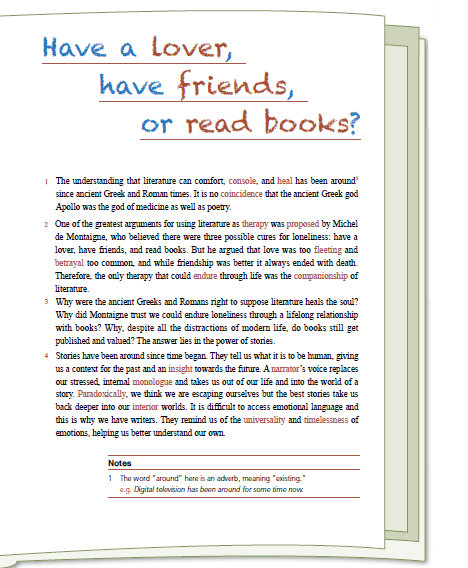 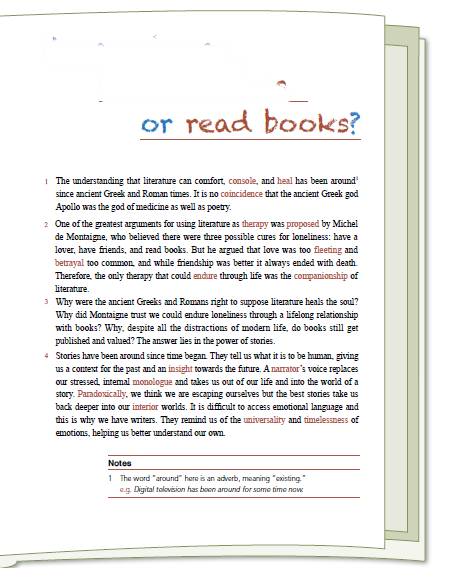 3 Why were the ancient Greeks and Romans right to suppose literature heals the soul? Why did Montaigne trust we could endure loneliness through a lifelong relationship with books? Why, despite all the distractions of modern life, do books still get published and valued? The answer lies in the power of stories.
(hypophora)
P117, Reading 1
Questions as rhetorical devices in Reading 1
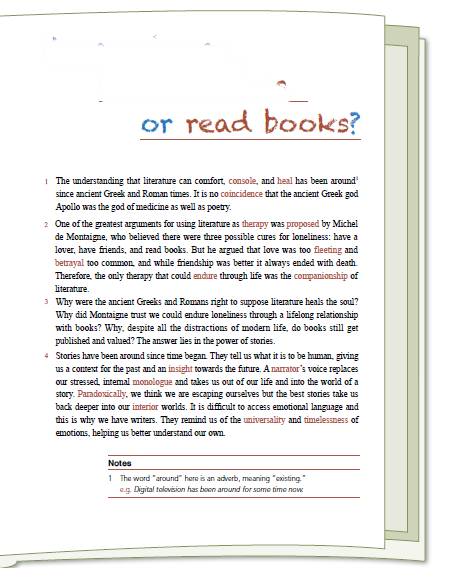 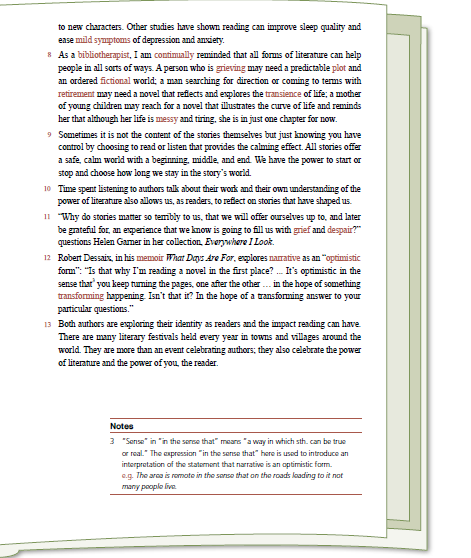 12 Is that why I’m reading a novel in the first place? … It’s optimistic in the sense that you keep turning the pages, one after the other … in the hope of something transforming happening.
(hypophora)
12 Isn’t that it?
(rhetorical question)
P119, Reading 1
Effects of questions as rhetorical devices
What effects can be achieved by the two types of questions?
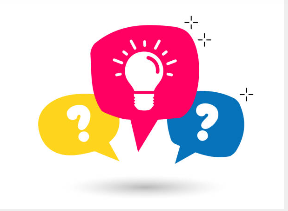 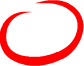 Adapted from P97, Read and Write, Teacher’s Book
Matching
a. How can we make a connection with our traditional culture? The answer is reading classical poems.
1. Poems contain powerful messages that can move and motivate us.
b. Haven’t you ever been touched by the homesickness conveyed by the poem “Thoughts on a tranquil night”?
2. Reading classical poems can help us improve our writing skills.
c. What can we learn from reading classical poems? Among other things, we can learn the writing techniques of ancient poets.
3. We can make a connection with traditional culture via reading classical poems.
Rewriting
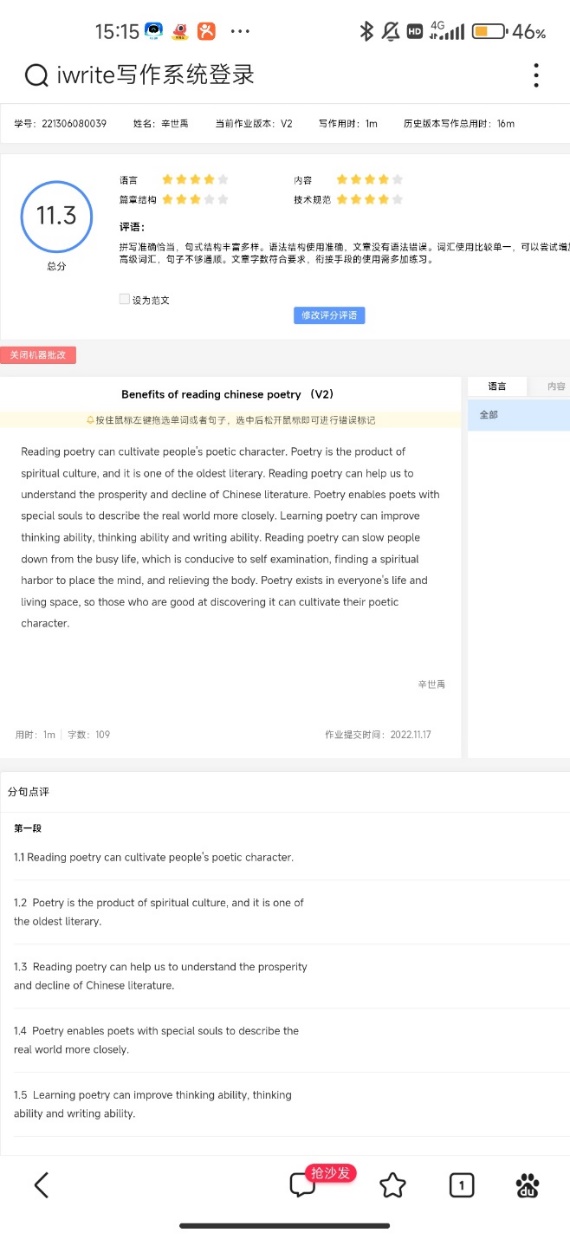 Reading poems can help us be reminded of our cultural heritage.
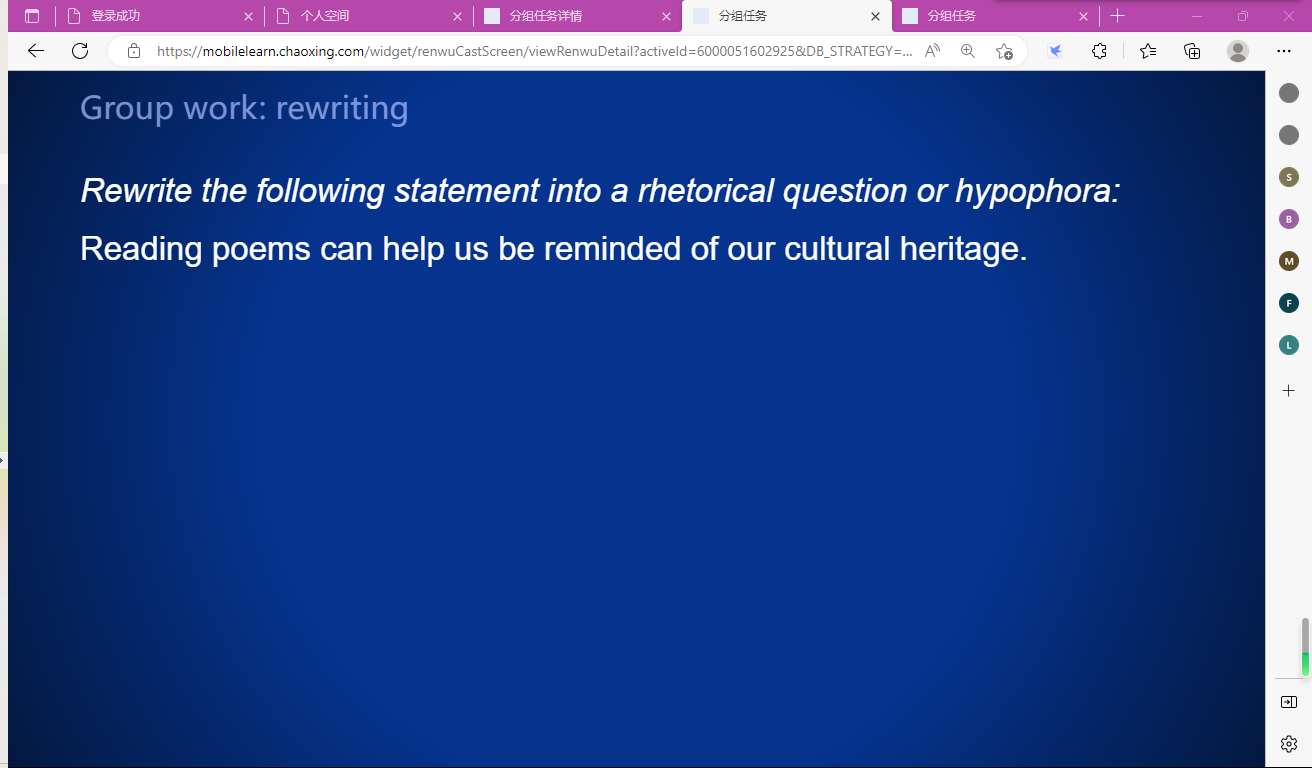 Gentlemen 5人
999 4人
Cola 4人
得分；暂无得分
得分；暂无得分
得分；暂无得分
How could we have a better understanding of our cultural heritage? The answer is reading poems.
Couldn’t we learn more about our traditional culture by reading poems?
We learned in childhood that we shouldn’t waste food from the poem “Toiling Farmers”, didn’t we?
Checklist
Thank you！